Titel på projektetTitle of the project
Författare, företagets logo, årtal, bild etc.
Author, Company logo, Year, Image, etc.
Swedish or English is Ok.
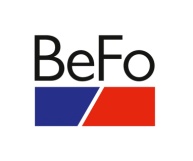 BeFo Rapport XXX, 2020
Kortversion av BeFo-rapport för publicering på BeFos hemsida (in English on next slide)
För att kunna presentera och sprida innehållet i forskningsrapporterna bättre, kommer BeFo att publicera en ’kortversion’ av rapporterna på hemsidan.
Därför vill vi be dig rapportförfattare att sammanfatta din senaste rapport i 5-8 st. PPT-bilder som på ett populärt sätt (på det sätt du tycker blir bäst, bilder, text etc.), beskriver forskningsprojektet. Rubriker som mål, syfte och resultat kan med fördel användas.
Är din rapport skriven på engelska kan även kortversionen göras på engelska om du föredrar det.
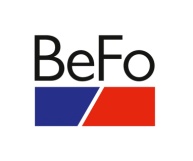 BeFo Rapport XXX, 2020
Short version of BeFo report for publication on BeFo's website
In order to present and spread the content of research reports better, BeFo publish a 'short version' of the reports on the website. 
Summarize your report in 5-8 PPT slides in the way you feel is best (photos, illustrations, text, etc.), 
Describe the research project. Use headings such as Main objectives, What has been done, Purpose and Results/Conclusions
If your report is written in English, the short version can also be in English.
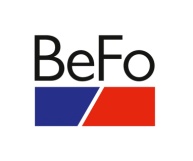 BeFo Rapport XXX, 2020